Creating High Performance Organizations
Leading Organizational Change:Five Important Concepts
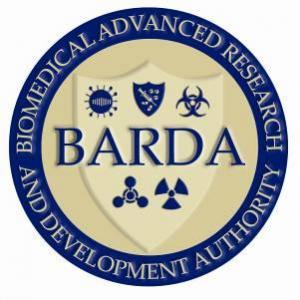 Dr. Robert Ginnett
Introduction
Organizational Change and Development is a HUGE concept.
We are going to look at five critical concepts.
We will also link this to the critical variables in creating HPOs.
2
Concept One
The sigmoid curve.
Charles Handy
3
Topic Two
Organizational Structure
Two Extremes of Structure
What about HPOs?
4
Topic Three
How BIG change happens
How we wish it would happen
How we think it happens
How it really seems to work
5
Topic Four
What are the Organizational Systems that will impact change at BARDA?
Reward Systems
Education Systems
Information Systems
Control Systems
6
Topic Five
Never forget ---
“The Law of 
Unintended Consequences”
7
Creating High Performance Organizations
HPOs in today’s world
An Awareness Session
Dr. Robert Ginnett
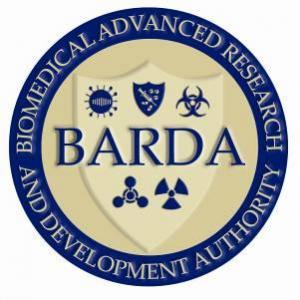 In a complex, turbulent environment, HPOs are designed to support--
TEAMS
Teams are complex.
Information Systems
Task
Effort
Strategy
Skills & Abilities
Interests & Motivations
Build the team !
Education Systems
Authority
Composition
Satisfy stakeholders ! !
Group Dynamics
Interpersonal Behavior
Reward Systems
Values & Attitudes
Individual satisfaction !
Knowledge & Skills
Norms
Control Systems
General Systems Theory
Output
Process
Input
Typical Interventions
Output
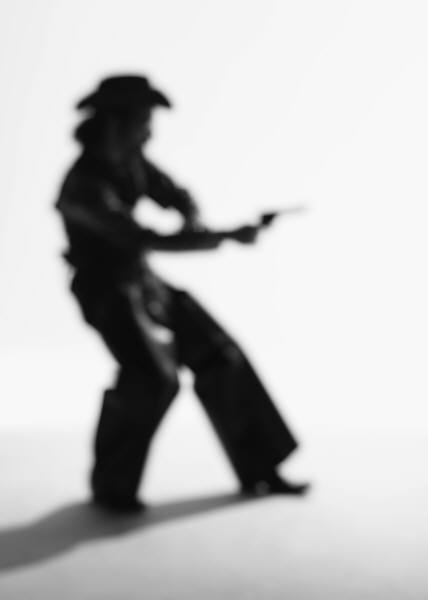 Process
Input
What’s the problem?
Output
HINT:
What does your physician do?
Process
Input
What should we be doing?
Output
Process
DIAGNOSE
Input
TREAT
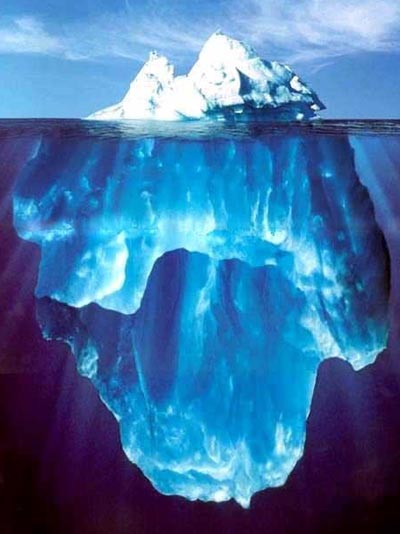 Output
Process
Input
Output
HPO
What’s going on?
Process
Individual Characteristics
Team Factors
Input
Organizational Systems
1
HPO
P-1 Effort
Group Dynamics
Group Dynamics
I-1 Motivations & Interests
Interpersonal Behavior
T-1 Team Task
Authority Dynamics
O-1 Reward Systems
Control Systems
I
T
O
2
HPO
P-2 Know-ledge & Skills
Group Dynamics
Group Dynamics
I-2 Skills & Abilities
Interpersonal Behavior
T-2 Team Composition
Authority Dynamics
O-2 Education Systems
Control Systems
I
T
O
3
HPO
P-3 Strategy
Group Dynamics
Group Dynamics
I-3 Values & Attitudes
Interpersonal Behavior
T-3 Team Norms
Authority Dynamics
O-3 Information Systems
Control Systems
I
T
O
4
HPO
P-4 Group Dynamics
I-4 Interpersonal Behavior
T-4 Authority Dynamics
O-4 Control Systems
I
T
O
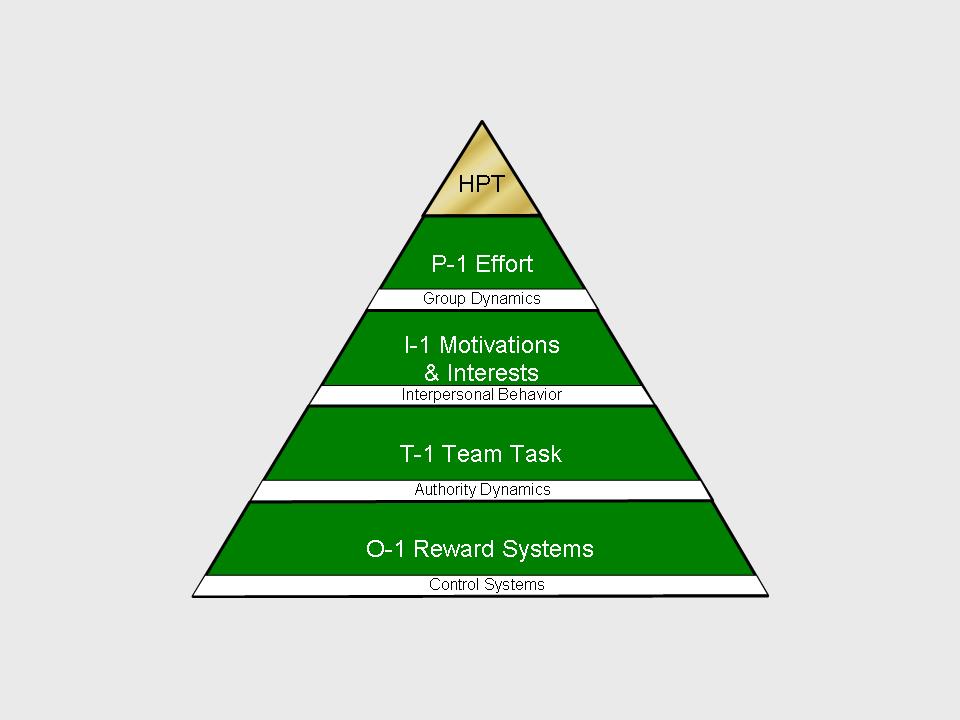 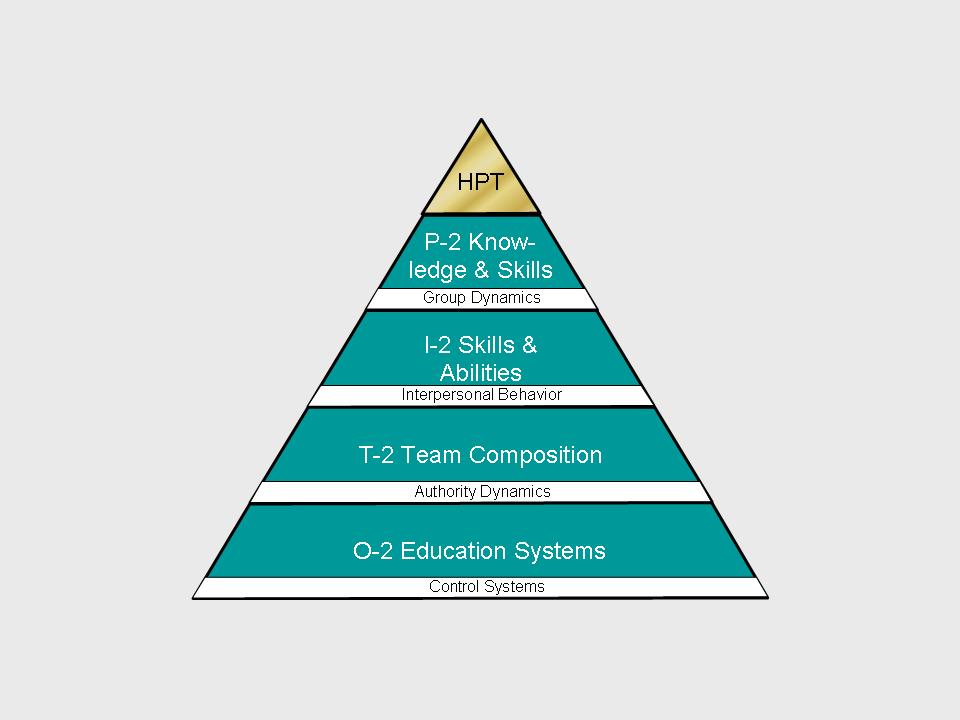 2
3
4
1
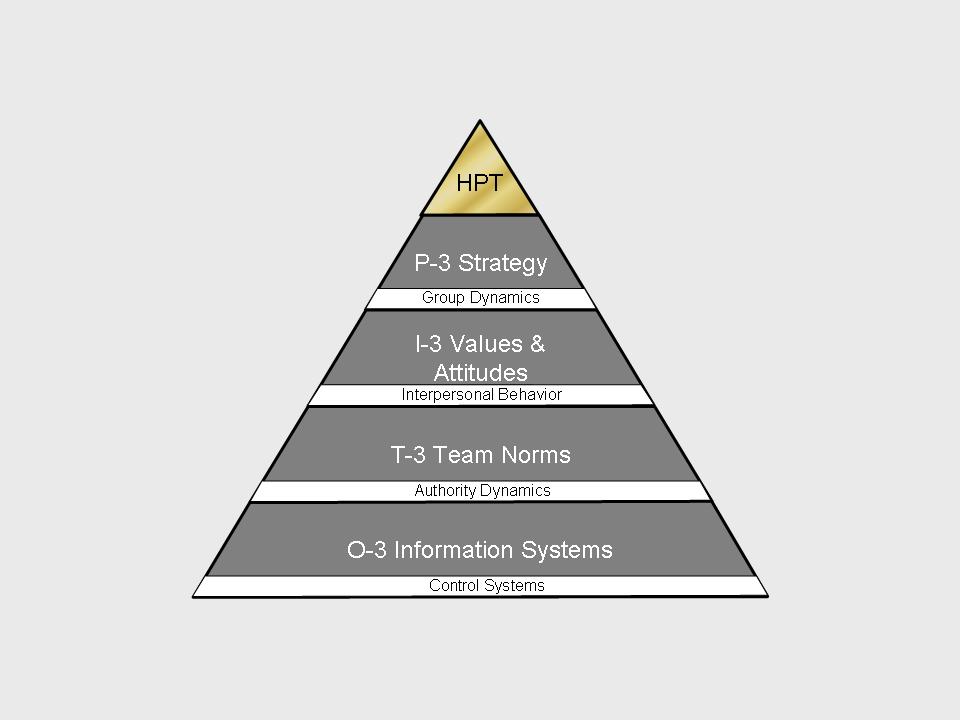 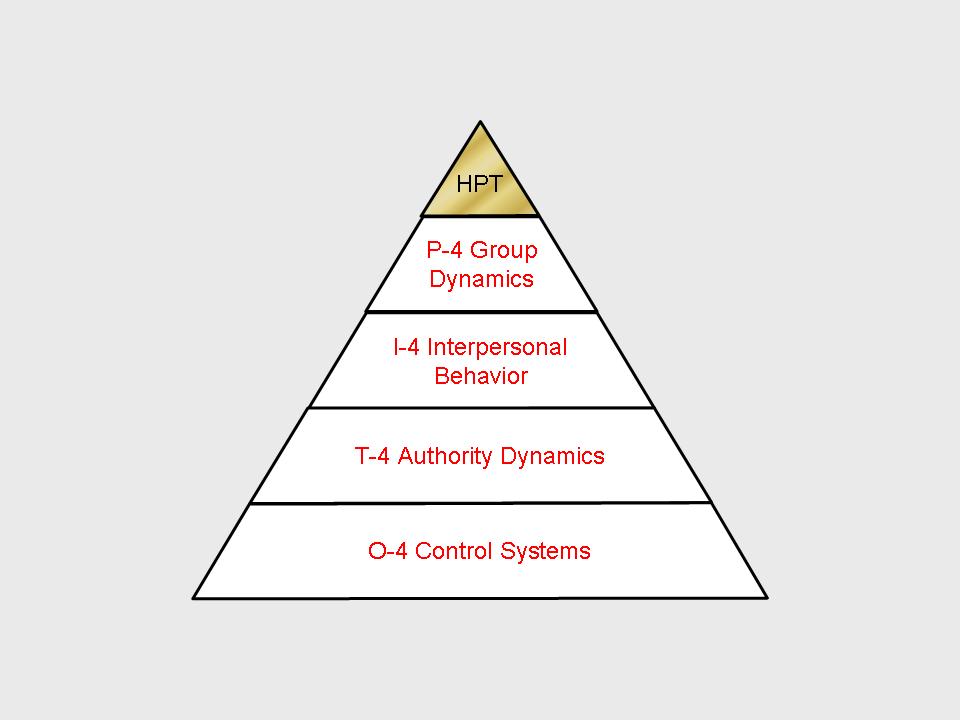 TLM
©  2011  Robert C. Ginnett, Ph.D..  All rights reserved
Avoir l'esprit de l'escalier
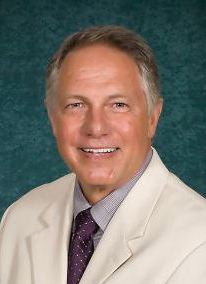 robert@ginnettleadership.com
719 440-5560
www.GinnettLeadership.com